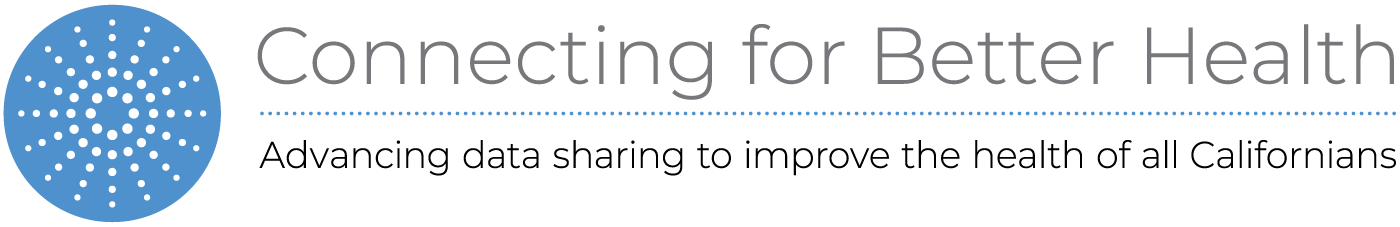 California’s Data Exchange Framework and the Data Sharing Agreement
Multi- Association DxF Education Office Hours
June 7, 2023
Andrea Frey, Senior Counsel
San Francisco, Hooper, Lundy & Bookman
afrey@hooperlundy.com
Robby Franceschini, Director of Policy 
Larkspur, BluePath Health
robby.franceschini@bluepathhealth.com
Agenda
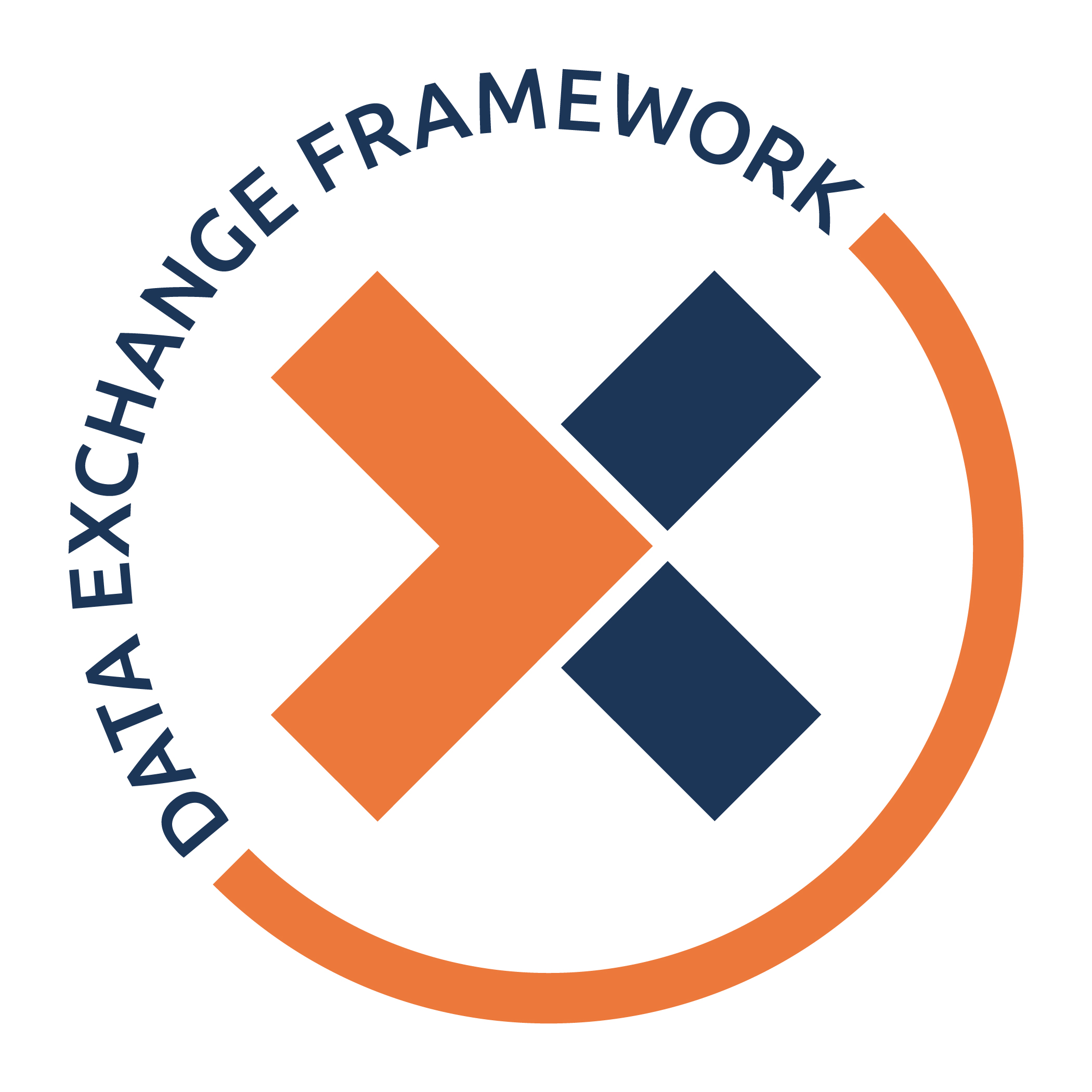 DxF Implementation Specifics – P&Ps
Privacy and Security 
Breach Notification
Office Hours – Questions and Responses
Upcoming: DSA Signatory Grants Workshop on Friday, June 9 12:00 – 1:00 PM
2
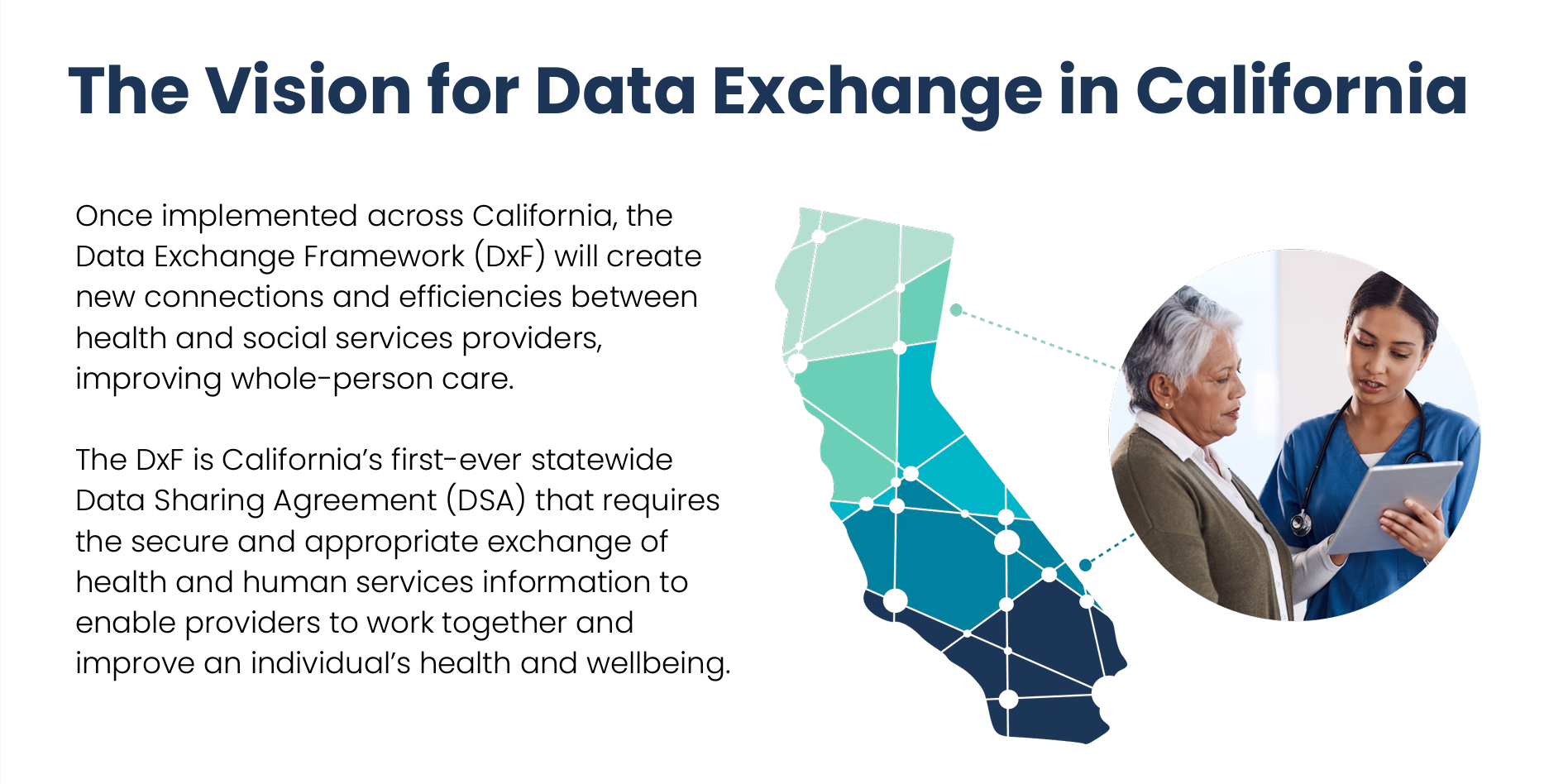 Source: CDII Information is Power Webinar, March 23, 2022
3
[Speaker Notes: Robby]
About the Data Exchange Framework
Background: Assembly Bill 133 (codified at Health and Safety Code § 130290) required the California Health and Human Services Agency (CalHHS), in consultation with stakeholders and local partners, to establish a Data Exchange Framework (DxF) to govern and require the exchange of health information among health care entities and government agencies in California. 

Purpose: the purpose of the DxF is to promote secure electronic health data exchange among health care providers, consumers of health care and others.
4
[Speaker Notes: Robby]
About the Data Exchange Framework
5
[Speaker Notes: Robby]
What is the Data Sharing Agreement?
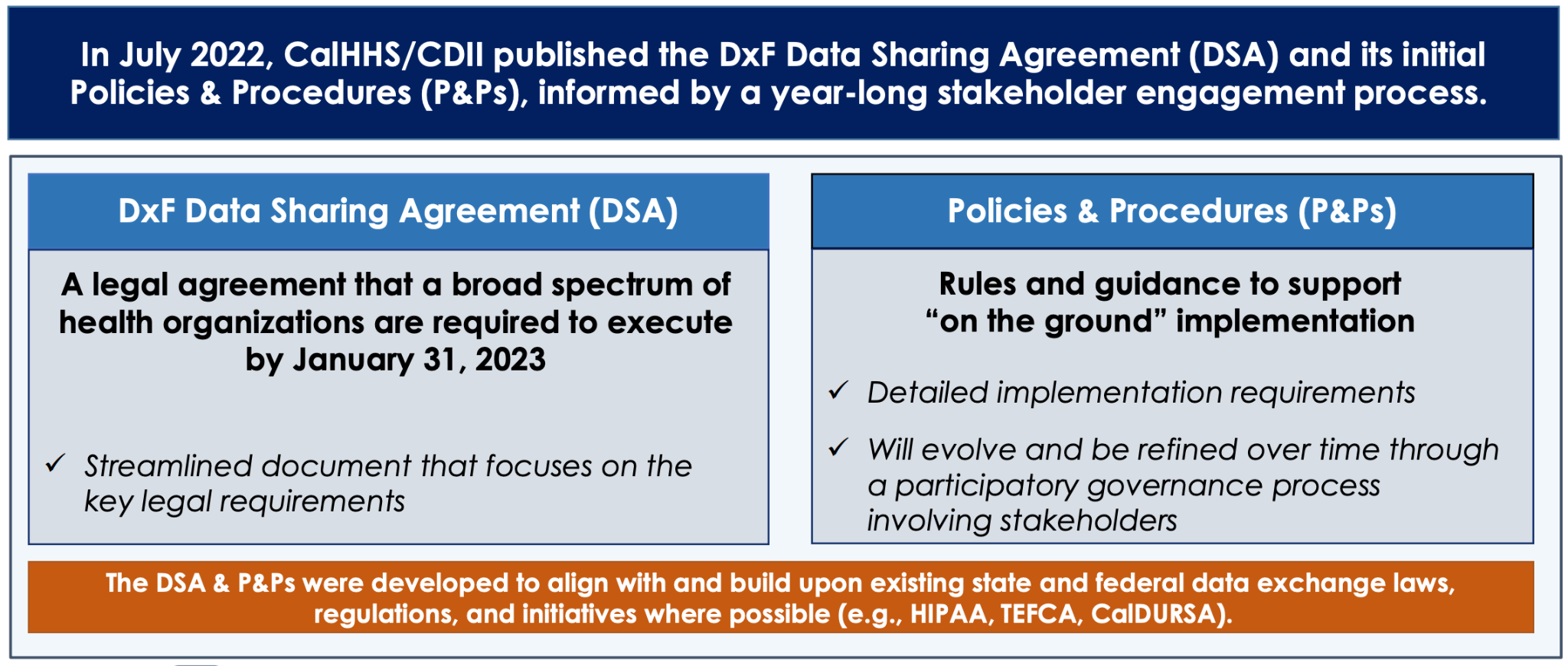 Source: CDII Information Is Power Webinar, October 24, 2022.
6
[Speaker Notes: Robby]
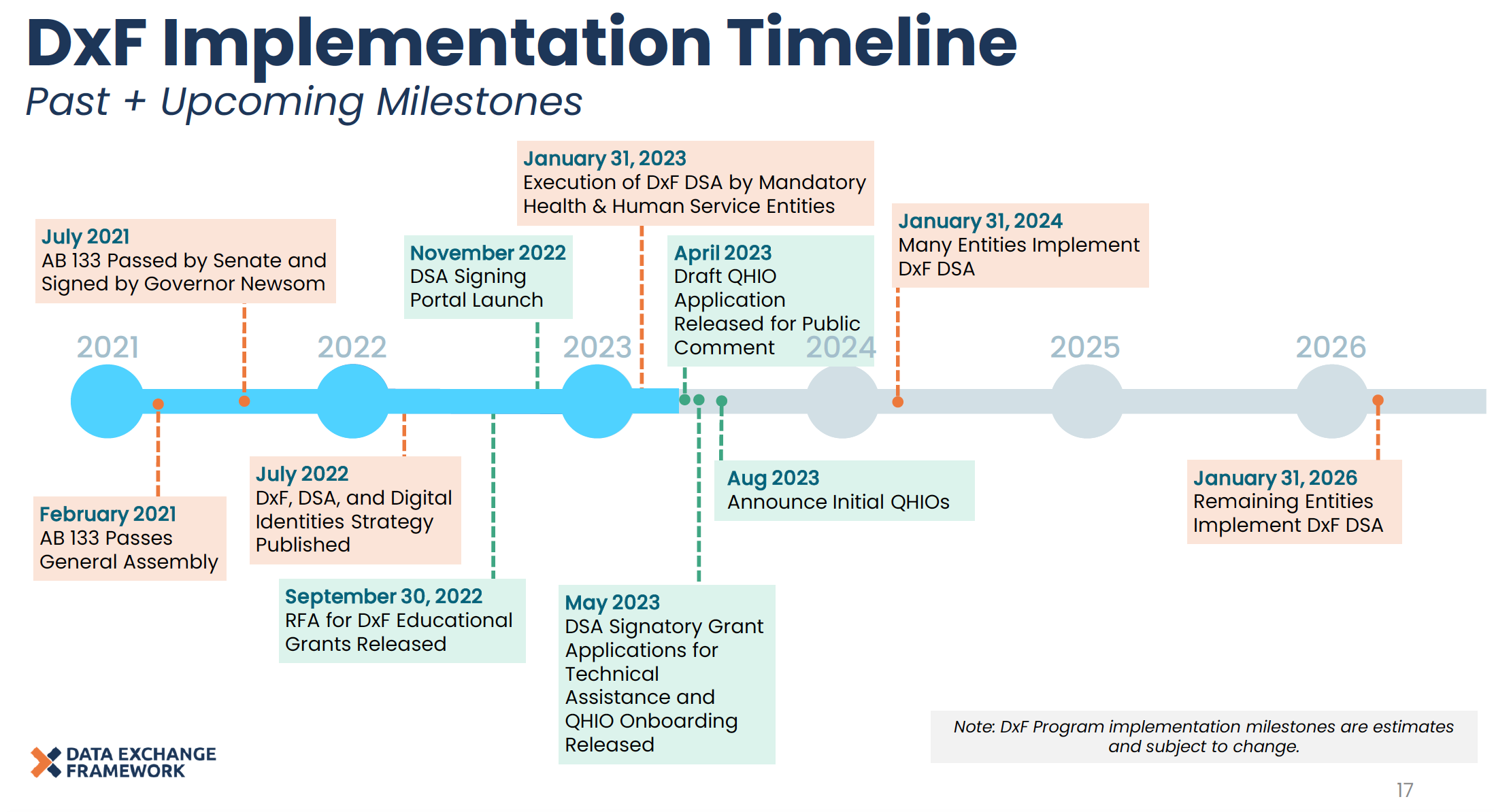 7
CDII, IAC/P&P Subcommittee Meeting, June 5, 2023
The DxF P&Ps - Reminder
The DSA’s P&Ps provide rules and guidance to support “on the ground implementation.” The first set of DSA P&Ps, released in July 2022, include:
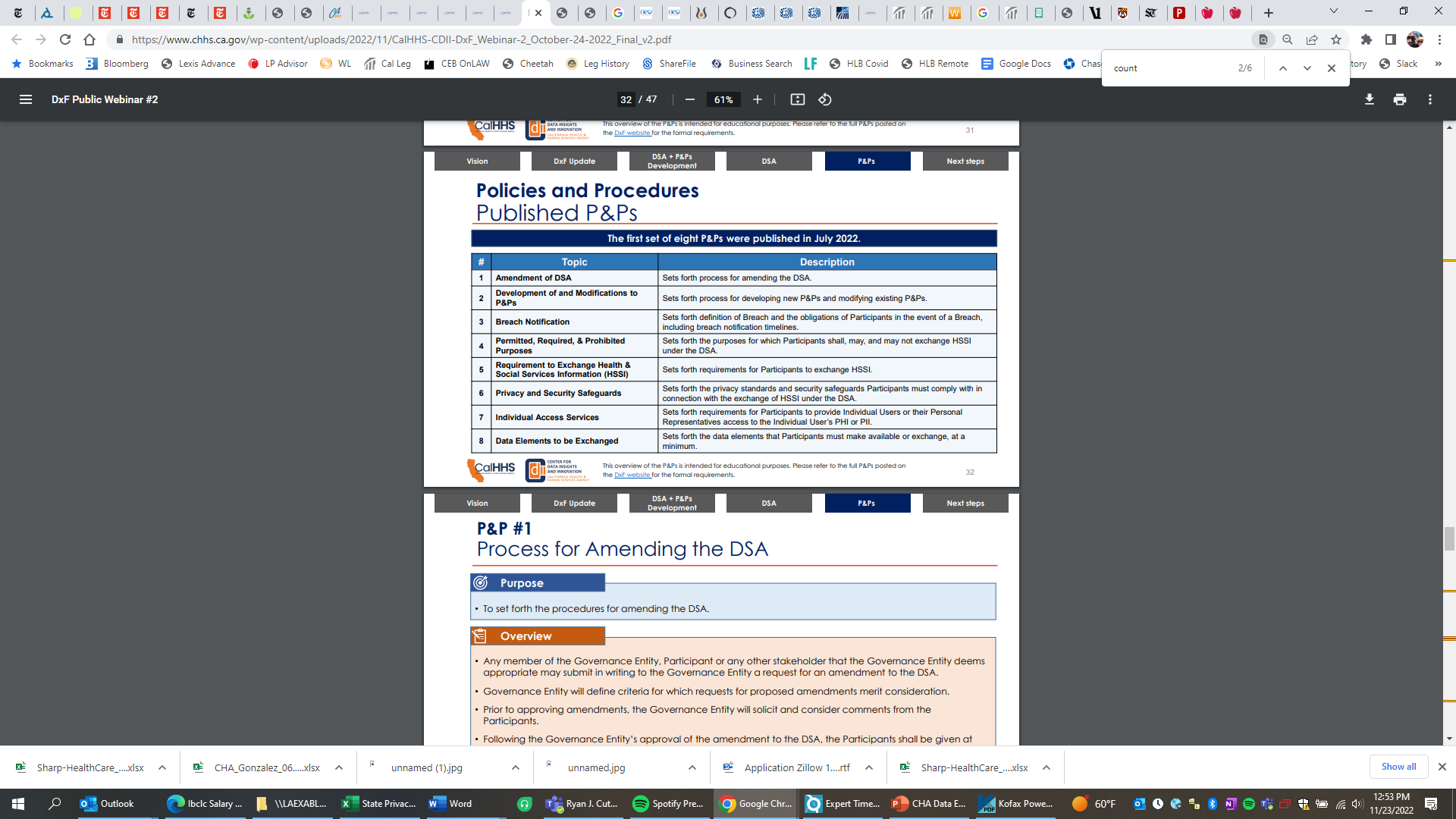 8
Source: CalHHS, DxF Webinar #2, October 24, 2022
P&P – Privacy and Security Safeguards
Purpose: 
Require Participants use appropriate safeguards to protect the privacy of PHI or PII
Overview: 
Requires Participants to develop and maintain appropriate safeguards to prevent unauthorized use or disclosure of protected health information (PHI) or personally identifiable information (PII) in a manner consistent with HIPAA. 
Participants that use, access or disclose behavioral health information must also comply with 42 CFR Part 2 (federal regulations governing the confidentiality of substance use disorder records), and California’s Lanterman-Petris-Short Act (governing confidentiality of information and records obtained in the course of providing mental health services by certain entities).
If the Participant is not a Covered Entity or a Business Associate, the Participant must comply with HIPAA’s Security Rule.
9
P&P – Privacy and Security Safeguards
Proposed revisions from CDII
Privacy Requirements
HIPAA Covered Entities and Business Associates: must comply with HIPAA and all other applicable laws
Non-Covered Entities and Business Associates: 
May not Use or Disclose PHI or PII received from a Participant who is a Covered Entity or Business Associate, except as set forth in 45 C.F.R. section 164.502(a)(1)(i) through (v), including with a valid Authorization;
Shall comply with the minimum necessary standards set forth at 45 C.F.R. sections 164.502(b) and 164.514(d); and
Shall comply with the verification requirements and specifications set forth at 45 C.F.R. section 165.514(h).
Security Requirements:
HIPAA Covered Entities and Business Associates: Must comply with HIPAA and all other applicable law
Non-Covered Entities and Business Associates: implement appropriate administrative, physical, and technical safeguards consistent with 45 C.F.R. sections 164.306, 164.308, 164.310, and 164.312, respectively.
De-identification: Participants must de-identify any PHI or PII received from another Participant in accordance with 45 C.F.R. section 164.514(b) prior to using or disclosing de-identified or anonymized information
10
P&P – Privacy and Security Safeguards
Proposed revisions from CDII
Applicable law
Reminds Participants of more stringent privacy laws, including
42 C.F.R. Part 2
California Consumer Privacy Act
California Confidentiality of Medical Information Act
Information Practices Act
Lanterman-Petris-Short Act
Lanterman Developmental Disabilities Services Act
California Health and Safety Code section 11845.5
Trainings: Participants must have written privacy and security policies and procedures to support Access, Use, Disclosure of PHI and/or PII and prevent disruption, modification or loss of PHI and/or PII that are consistent with and satisfy the requirements set forth in Applicable Law and/or this policy, and properly train staff on these policies
11
P&P – Breach Notification
Purpose: 
Set forth the procedure Participants must follow in the event of a “Breach”
Overview: 
Requires Participants to notify and provide written reports to “impacted” participants and the DxF Governance Entity of “Breaches” 
As soon as reasonably practicable after discovering the Breach has occurred, and within any timeframes required by “Applicable Law”
Extends Participants’ data breach reporting obligations beyond current requirements (e.g., HIPAA, Cal. Health & Safety Code, Section 1280.15, etc.)
12
Next Up with the DxF P&Ps
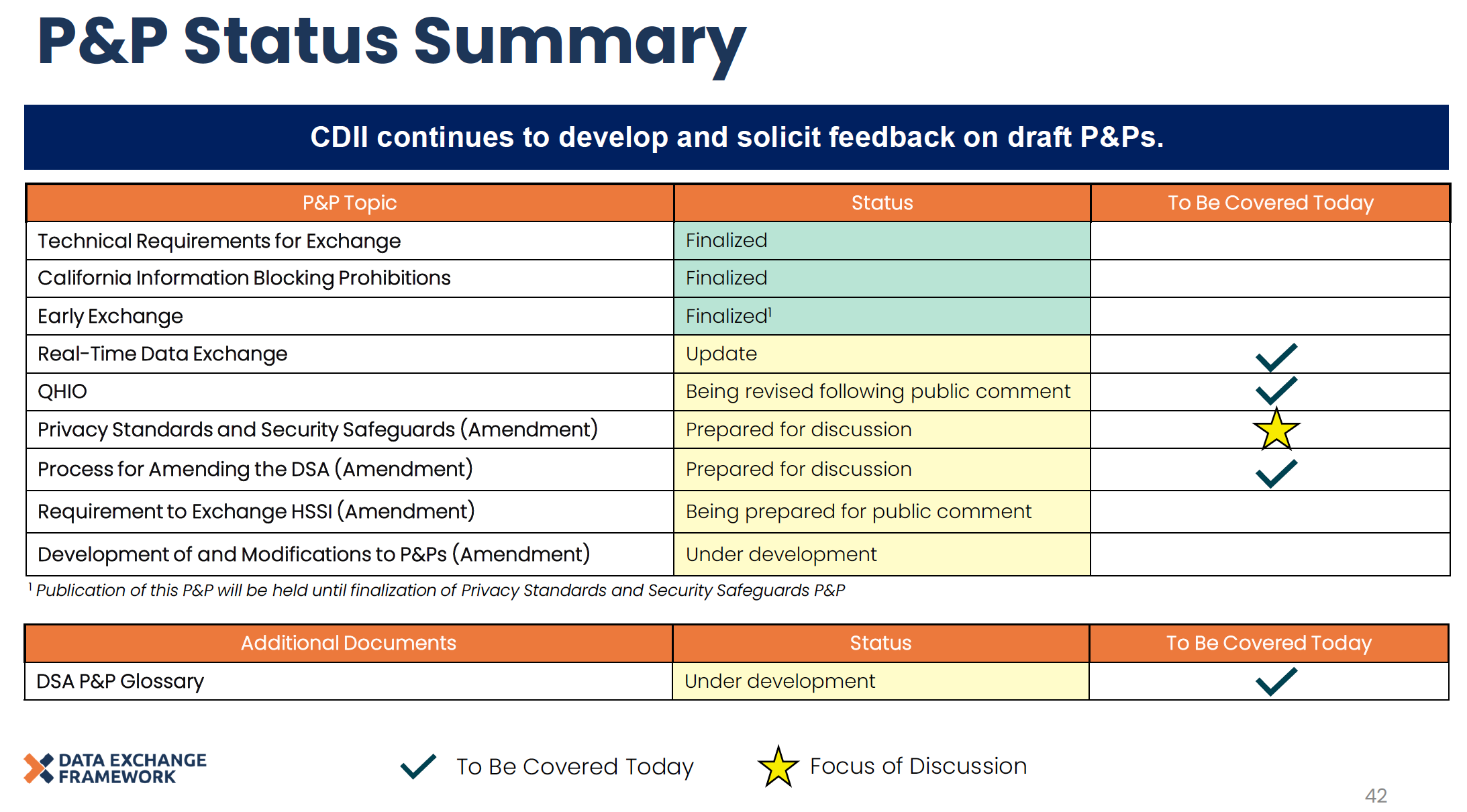 13
CDII, IAC/P&P Subcommittee Meeting, June 5, 2023
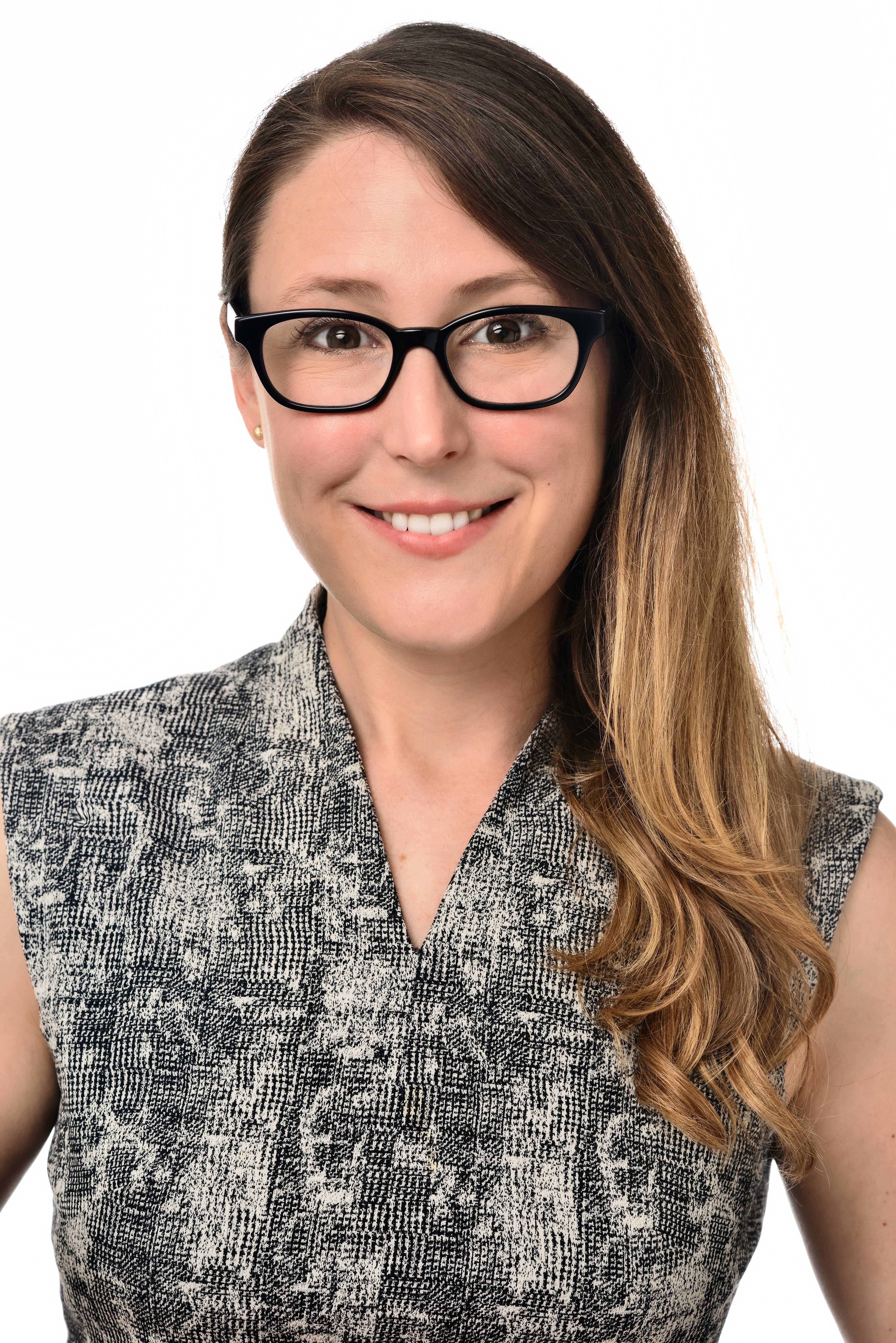 Other questions?
Andrea Frey 
San Francisco
415.875.8507
afrey@hooperlundy.com